Ultrasound of Liver and Gall Stone(Lecture 2)
Radiology
Objectives:
Introduction to US.
Indications of liver and gall bladder US.
Normal anatomy and radiological appearance.
Pathology of liver and gall bladder.
Common pathological cases.
Introduction to US
Definition:
a diagnostic technique in which ULTRA=high-frequency sound waves penetrate the body, bounce around, and produce multiple echoes; these echo patterns can be viewed as an image on a computer screen.

Frequency ranges used in medical Ultrasound imaging are 2 - 20 MHz
US machine
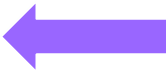 PROBES
MACHINE
B- MODE.
M- MODE.
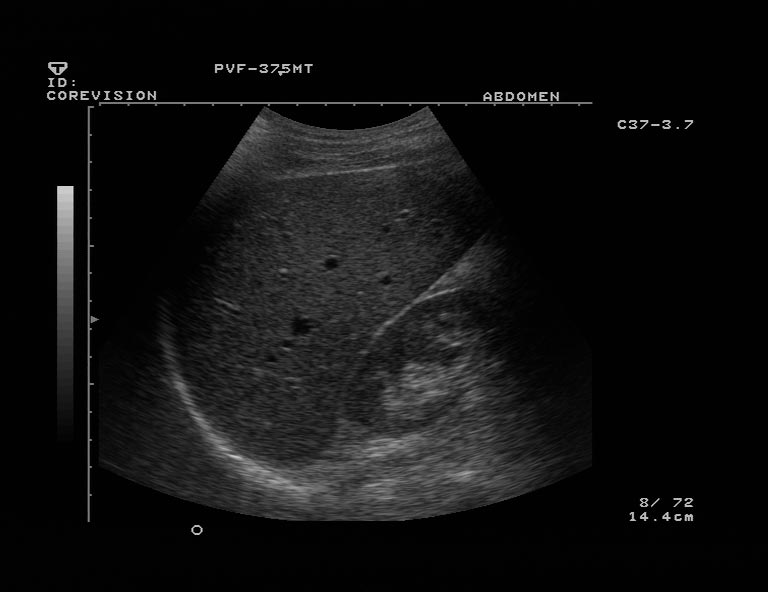 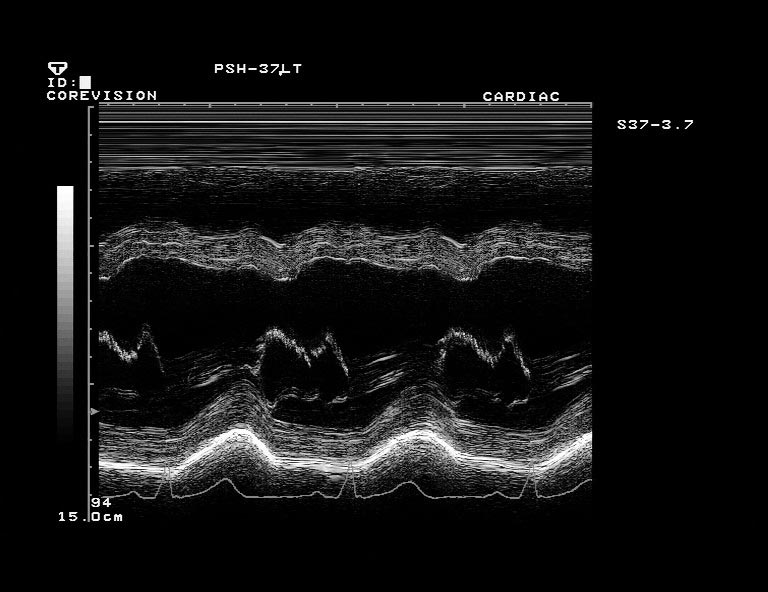 COLOR DOPPLER
DUPLEX
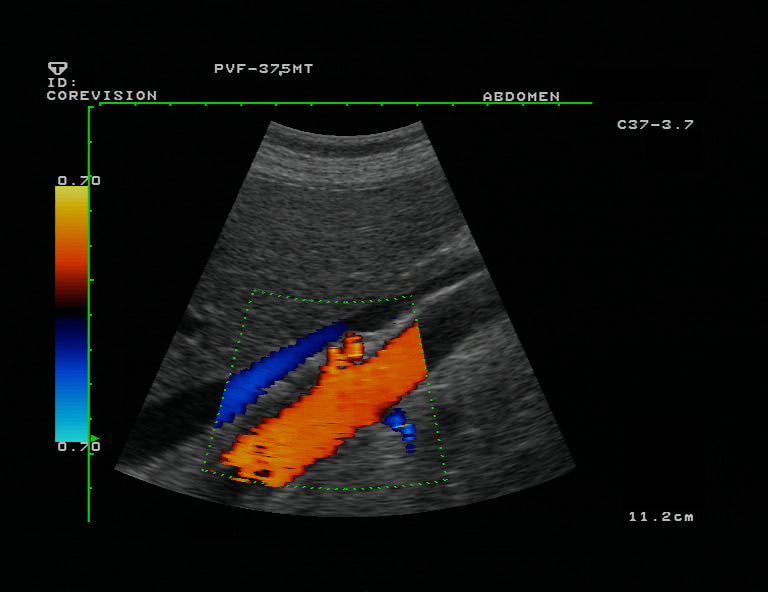 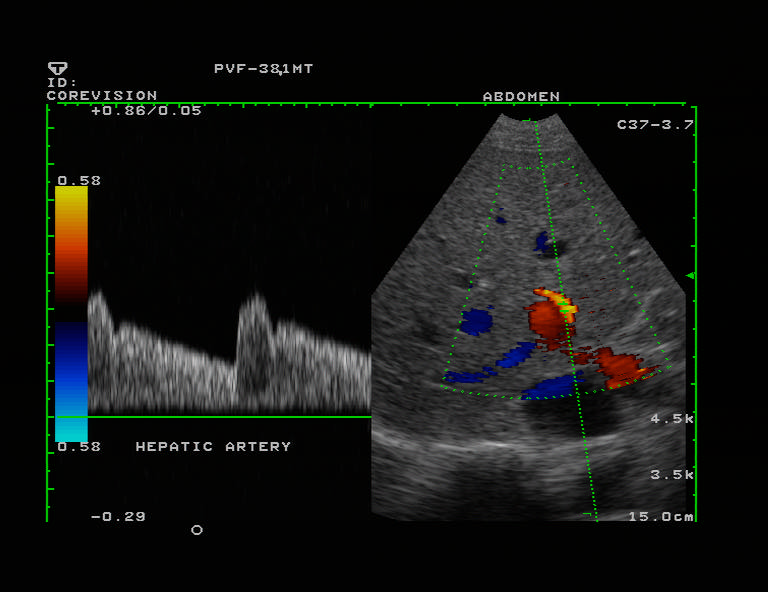 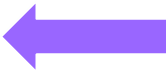 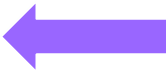 Advantages of US
noninvasive 
inexpensive.
Easy and available.
Safe and non-ionizing.
Disadvantages of US
Inability to penetrate gas or bone.
Operator dependant.
Less sensitive in some situations.
Indications of liver and gall bladder US
Right upper quadrant pain.
Jaundice.
High liver function test.
Fever work up.
Screening for metastasis.
Normal anatomy and radiological appearance
Cont.
Pathology of the liver:
Size.
Diffuse liver disease.
Focal liver disease.
Hepatic vascularity.
Biliary system obstruction/pathology.
Size abnormality
Normal liver size:
     15 cm at MCL.
Hepatomegaly:
Infective eg viral hepatitis.
Neoplastic eg. Metastasis.
Degenerative eg. early cirrhosis.
Raised venous pressure eg. Congestive cardiac failure.
Storage disorder eg. Amyloidosis.
Myeloproliferative disorder eg. Polycythaemia rubra vera.
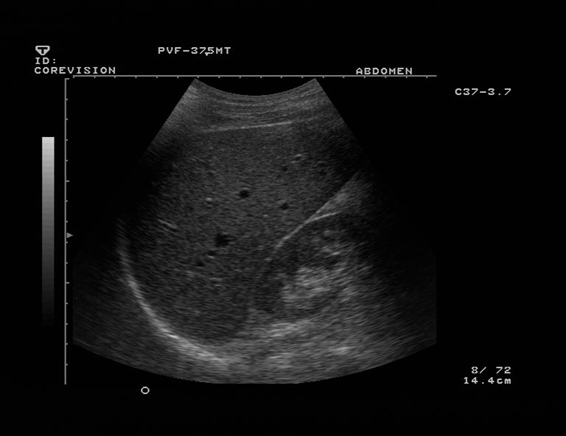 NORMAL
Cont.
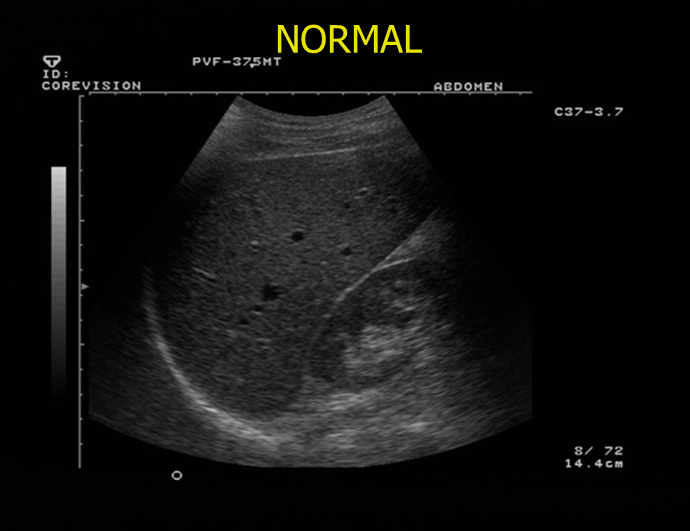 Small shrunken liver:
Late cirrhosis:
Shrunken liver with irregular outline
Ascites
Portal hypertension.
+- focal lesion.
Diffuse abnormality
Diffuse increase parenchymal echogensity
(whiter than normal)
Diffuse fatty infiltration. 
Other infiltrative:
Malignant 
Infectious
Glycogen storage disease
Cont.
Diffuse decrease in parenchymal echogensity.
(darker than normal)
Acute hepatitis.
Other:
Malignant infiltration.
Focal liver lesions
Benign tumor:
Hemangioma.
Malignant tumor:
Primary eg. Hepatocellular carcinoma.
Secondary metastasis eg. Colon breast.
Infective:
Abscess 
hydated cyst.
Congenital:
Hepatic cyst.
Cont.
hemangiomas
Liver abscess
metastasis
HCC
Cont.
NO CONTENT      SHARP THIN OUTLINES
Hydatid cyst
Vascular abnormality
Portal venous system:
 thrombosis.
Portal hypertension.

Hepatic venous system:
Thrombosis
(Budd Chiari syndrome).
Cont.
PV thrombosis
Hepatic vein thrombosis
Biliary abnormality
Intra-hepatic biliary radicals.
Less than 3mm
Extra-hepatic “CBD”
Less than 8mm
Causes of dilatation & obstruction:
Intra-luminal:
   Stone &  mass.
Mural:
   stricture (benign & malignant)
Extrinsic:
  Compression mass & Lymph node
Pathology of gall bladder
Intra-luminal pathology.
Mural pathology.
Intra-luminal pathology
Gall stone:
Acoustic shadowing



Polyps
No acoustic shadowing.
Cont.
Intraluminal:
  Mass lesion
  +- invasion
Gall bladder carcinoma.
Mural pathology
Mural thickening:
Primary:
Cholecystitis.

Secondary:
Cardiac failure.
Cirrhosis.
ascites
Hypoalbuminaemia
Renal failure.
Common pathological cases
Case one
Middle age women presented to ED with fever, RUQ pain
On exam
She looks ill, febrile and on pain
Abdomen: RUQ tenderness 
 Lab high LFTs & WBC.
Cont.
Thickening of GB wall >3mm.
Distended GB
Pericholecystic fluid.
Hyperemia.
Gall stone
Acute calcular cholecystitis.
Case two
Middle age women presented to surgical out patient clinic with 2 years history of recurrent RUQ pain mild to moderate in severity radiated to the right shoulder aggravated by fatty meal.
On exam:
 obese lady well not distressed, febrile or jaundiced.
Lab LFTs normal.
Cont.
Multiple oval shaped echogenic structures seen within GB causing acoustic shadowing
GB stones
Case three
Middle age man presented to ER with severe RUQ pain and yellowish discoloration of skin and sclera.
On exam:
he looks ill, jaundiced and on pain but not febrile
Lab high LFTs.
Cont.
Dilated intra-hepatic and extra-hepatic biliary system
Echogenic structure seen within CBD
CBD stone causing biliary obstruction.
Case four
Old man recently discovered to have colonic cancer presented to primary health care clinic with vague upper abdominal pain
On exam:
 he was thin, ill not febrile or jaundiced.
Mild abdominal tenderness enlarged liver with irregular outline.
Lab mildly elevated LFTs.
Cont.
Multiple hypoechoic focal hepatic lesions

Metastatic liver lesions.
Case five
Middle age man known case of HCV+ for 10 years presented to GI out patient clinic with history of weight loss, indigestion and mild abdominal pain. No fever.
On exam:
he was ill, slim ,mildly jaundice not febrile.
Abdomen: bulging flanks, dilated tortuous vessels around umbilicus. Mild diffuse abdominal tenderness.
Lab high LFTs.
Cont.
Shrunken liver with irregular outline.
Heterogeneous appearance.
Focal hypoechoic lesion.

Cirrhotic liver with HCC.
Case six
Young man known IV drug addict presented to ER with high fever, chills, upper abdominal pain and vomiting
On exam:
He looks very ill, febrile and on pain.
Abdomen: RUQ tenderness.
Lab high LFTs & WBC.
Cont.
Focal hypoechoic liver lesion with ill defined outline.


Liver abscess.
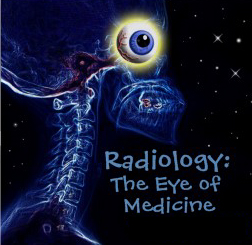 thank you